Figure 1 Kaplan–Meyer curves demonstrating freedom from death over time according to quartiles of copeptin at ...
Eur Heart J, Volume 30, Issue 10, May 2009, Pages 1187–1194, https://doi.org/10.1093/eurheartj/ehp098
The content of this slide may be subject to copyright: please see the slide notes for details.
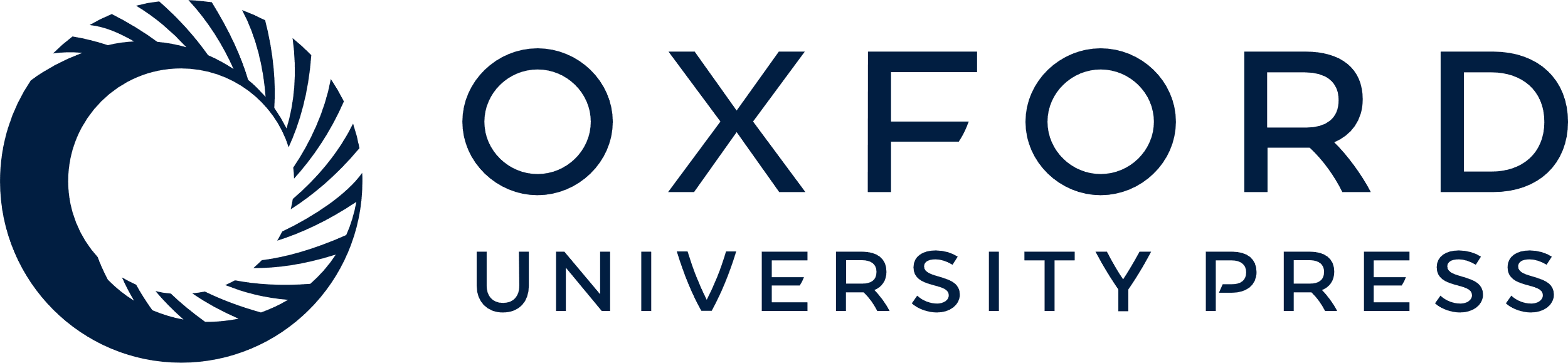 [Speaker Notes: Figure 1 Kaplan–Meyer curves demonstrating freedom from death over time according to quartiles of copeptin at baseline.


Unless provided in the caption above, the following copyright applies to the content of this slide: Published on behalf of the European Society of Cardiology. All rights reserved. © The Author 2009. For permissions please email: journals.permissions@oxfordjournals.org]